VCMRR 013 Timeline
Mark Ruane

RCWG
ERCOT Public
June 23, 2016
VCMRR 013 Timeline
VCMRR013, “Clarifications to Verifiable Cost Appeals Process”, proposes changes to the verifiable costs appeals process.  Accompanying NPRR 769 clarifies that verifiable cost Filing Entities may file an ADR subsequent to a rejected verifiable cost appeal.  

Appeal must be submitted no more than 20 Business Days after rejection of a submitted verifiable cost
A review meeting may be held no more than 20 Business Days after filing the appeal
A position paper must be submitted no more than 20 Business Days after filing the appeal
ERCOT must make a determination no more than 40 Business Days after the appeal is filed
Approved verifiable costs will be effective no more than five Business Days after approval of appeal
2
VCMRR 013 Timeline
Timeline graphic:
Activities
Submit position paper
VC submission rejected
ERCOT determination
File appeal
(Optional) Request review meeting
Max 20 Business Days
Timeline
Max 20 Business Days after rejection
Max 40 Business Days after appeal filing
3
VCMRR 013 Timeline
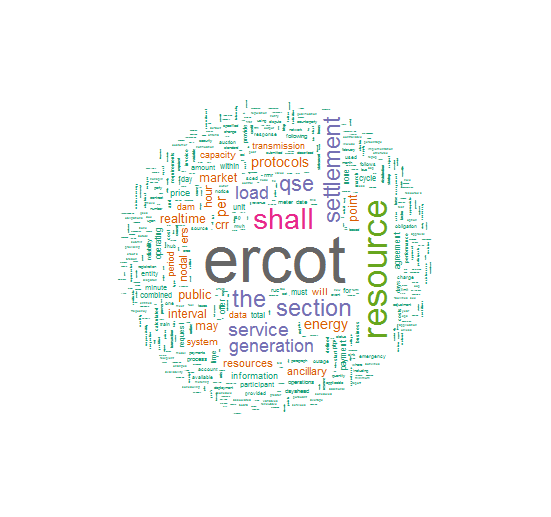 Questions?
4